Hazards خطر and
Risks  مخاطرة
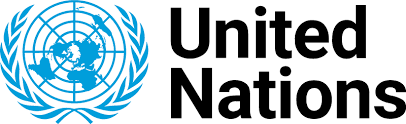 Safety and health at work – A human right
The right to safety and health at work is stated in the United Nations Universal Declaration of Human Rights, 1948, which states:
Everyone has the right to work, to free choice of employment, to just and favourable conditions of work
                                                                                            (Article 23)
International Labour Organization(ILO)  منظمة العمل الدولية
The International Labour Organization is a United Nations agency whose mandate is to advance social and economic justice through setting international labour standards. 

Founded in October 1919 under the League of Nations, it is the first and oldest specialised agency of the UN.
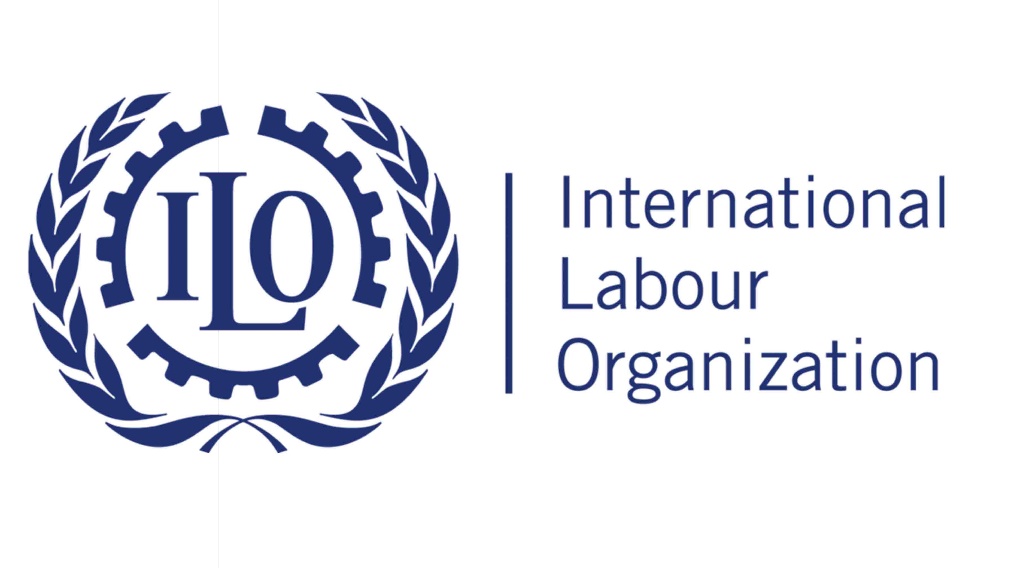 Occupational Safety and Health (OSH)
Occupational safety and health (OSH) is generally defined as the science of the anticipation, recognition, evaluation and control of hazards arising in or from the workplace that could impair the health and well-being of workers, taking into account the possible impact on the surrounding communities and the general environment.
The scope of occupational safety and health has evolved gradually and continuously in response to social, political, technological and economic changes. 

In recent years, globalization of the world’s economies and its repercussions have been perceived as the greatest force for change in the world of work, and consequently in the scope of occupational safety and health, in both positive and negative ways.
Hazard and Risk
Hazard is the potential of a substance to cause damage
-e.g; Toxicity is the hazard of a substance which can cause poisoning

Risk is a measure of the probability that harm will occur under defined conditions of exposure to the hazard

(If there can be no exposure to a hazard, no matter how dangerous (hazardous) it may be, there is no risk of harm)
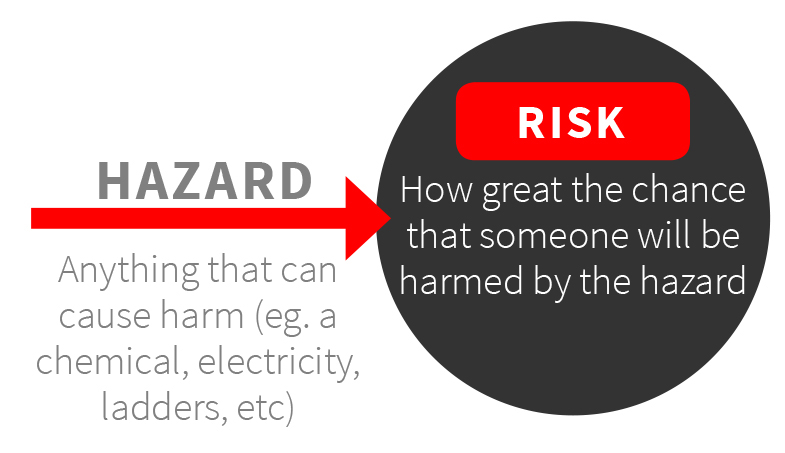 Hazard and Risk
The relation of risk to hazard is expressed as;
R = f (H x E) = f (H x D x t)
Risk =          R
Function =  f 
Hazard =     H 
Exposure = E 
Dose =        D  
Time =         t
Hazard and Risk
EXAMPLE 

Chemicals which pose only a small hazard but to which there is frequent or excessive exposure may pose as much risk as chemicals which have a high degree of hazard but to which only limited exposure occurs
Hazards
Physical Hazards

Noise
Vibration
Radiation(Ionizing radiation / non-ionizing radiation)
Thermal environment (Heat / cold)
Pressure
Hazards
Chemical Hazards

Particles, fumes, and fibres
Metals and metalloids
Inorganic gases
Organic solvents and compounds
Hazards
Biological Hazards

Human tissue and body fluids 
Microbial pathogens (in laboratory settings)
Genetically modified organisms
Animals and animal products
Organic dusts
Hazards
Mechanical and ergonomics Hazards

Lifting and handling 
Posture  وضعية أثناء العمل
Repetitive work
Mechanical hazards
Hazards
Psychosocial Hazards

Organizational psychosocial factors 
Violence and aggression
Shift and night work
Long working hours
Time zone changes
Study Designs Used in Environmental and Occupational Health
Descriptive studies provide information for setting priorities, identifying hazards, and formulating hypotheses for new occupational risks.

Etiologic studies can be used to show exposure-effect relationships
Study Designs Used in Environmental and Occupational Health
Ecologic study design  دراسة بيئية

Studies which correlate environmental factors’ exposure to mortality and morbidity rates

Based on large populations in order to calculate (r)
Study Designs Used in Environmental and Occupational Health
Cross-sectional study design



Case-Control study design
Toxicologic Concepts Related to Environmental and Occupational Health
Dose-response
Threshold
Latency
Synergism
Dose - Response
The dose–response relationship is the measurement of the relationship between the dose of a substance administered and its overall effect (the response)

(The response on the human being could be physiological or pathological or both)

The relationship is studied using the dose-response curve
Dose - Response
A dose response curve records the percentage of a population showing a given quantal كمي (all or nothing) response such as death when each individual member of the population is subjected to the same dose of toxicant (reflecting a given exposure).

(mainly used for expressing the association of exposure to a chemical or toxic substance upon an organism
READINGS on the Dose-Response Curve
Lethal Dose LD
e.g; LD50 is the median dose associated with the death of 50% of the population
Effective Dose  ED
    Effective dose is a dose quantity in the International Commission on Radiological Protection system of radiological protection. 
    The sievert (symbol: Sv) is a derived unit of ionizing radiation dose in the International System of Units (SI) and is a measure of the health effect of low levels of ionizing radiation on the human body.
Regulation of agents that can cause cancer
In the absence of data in humans to the contrary, chemicals which can induce cancer in experimental animals are regulated as if they could induce cancer in humans

There is a generally held assumption that there is no threshold for safe exposure to substances which may cause cancer by mutation of the genetic information in DNA.

This may not be the case but it ensures that regulatory levels are set very far below those which might carry a significant risk.
Toxic Dose  TD50
   The calculated dose of a chemical introduced by a route other than inhalation, that would cause a specific toxic effect in 50% of a defined experimental animal population
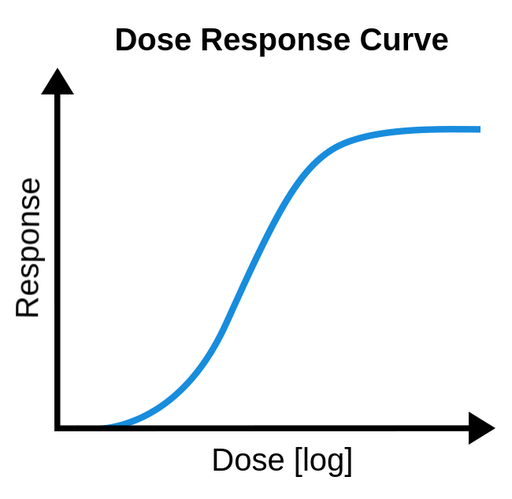 Safe Exposure Levels
Important regulatory “safe” exposure levels are those for food or water Tolerable Daily Intake (TDI)

The Tolerable Daily Intake is an estimate of the daily intake of a chemical contaminant which can occur over a lifetime without appreciable health risk.

The concept of a “TDI” generally applies to unavoidable and undesirable contaminants of food or water which have no useful purpose.

 The term “tolerable” is intended to signify permissibility مسموح  rather than acceptability مقبول
Threshold عتبة
The lowest dose at which a particular response may occur
	
	Yet there is no evidence that subthreshold level do not produce health effect
Latency كامن
The time period between initial exposure and a measurable response

Latency can range from seconds (acute toxic agents) to years (mesothelioma)

The long latency of health events in environmental research makes the detection of hazards difficult (confounding)
Synergism   التأزر
A situation in which the combined effect of several exposures is greater than the sum of the individual effects

Example: Study conducted among asbestos insulation workers demonstrated a synergistic relationship between asbestos and smoking in causing lung cancer